MareMathics
Teachers’ Training - Tallinn
prof. Zdeslav Jurić, PhD


University of Split
Faculty of Maritime Studies
Math in Thermodynamics
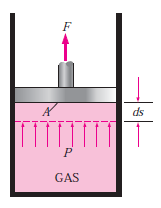 Math in Thermodynamics
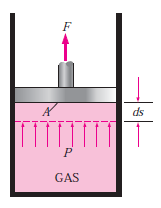 Math in Thermodynamics
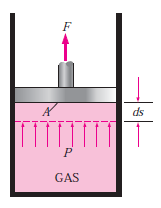 [Speaker Notes: The work done can be found by integrating Eq]
Math in Thermodynamics
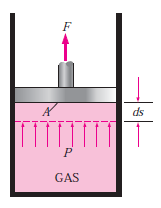 [Speaker Notes: However, this integration can be performed only if we know the relationship between P and V during this process. This relationship may be expressed as an equation or it may be shown as a graph.]
Math in Thermodynamics
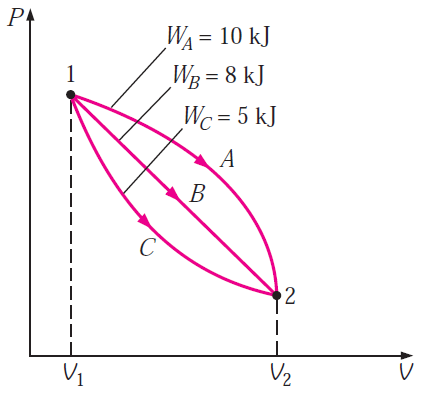 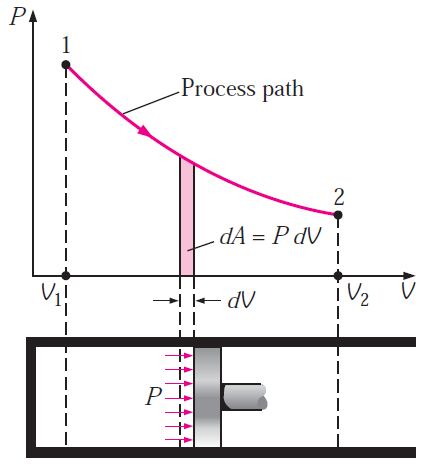 [Speaker Notes: Further consideration of a P–V diagram, such as Fig. 3.9, leads to another important conclusion. It is possible to go from state 1 to state 2 along many different quasi-equilibrium paths, such as A, B, or C. Since the area under each curve represents the work for each process, the amount of work done during each process not only is a function of the end states of the process but also depends on the path followed in going from one state to another.
For this reason, work is called a path function or, in mathematical parlance, δW is an inexact differential.
This concept leads to a brief consideration of point and path functions or, to use other terms, exact and inexact differentials.]
Math in Thermodynamics
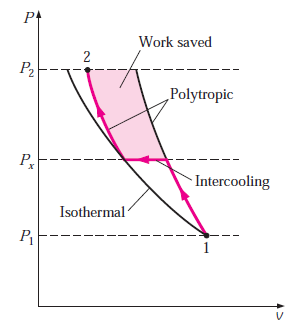 Math in Thermodynamics
Math in Thermodynamics
Math in Thermodynamics
Studying fundamentals of  thermodynamics without basic knowledge of mathematics (especilly differentials and integals) is…
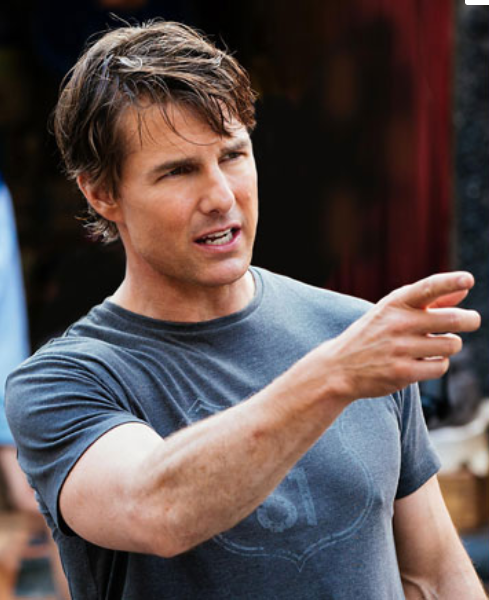 Don't even think about it
Thank you for your attention!
"This project has been funded with support from the European Commission. This publication [communication] reflects the views only of the author, and the Commission cannot be held responsible for any use which may be made of the information contained therein".